Jobs of the Future
[Speaker Notes: Welcome to this workshop on “Jobs of the Future”]
Want this resource in another format?
If you require this presentation with an audio voiceover and subtitles, click the link below.
Click Here for Jobs of the Future Presentation with Audio and Subtitles
Help us to help you
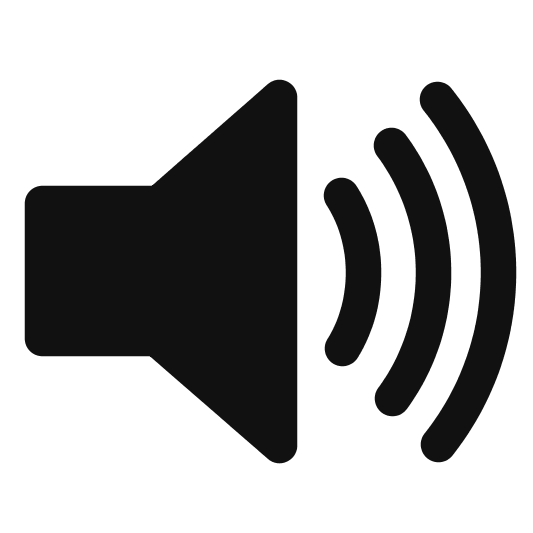 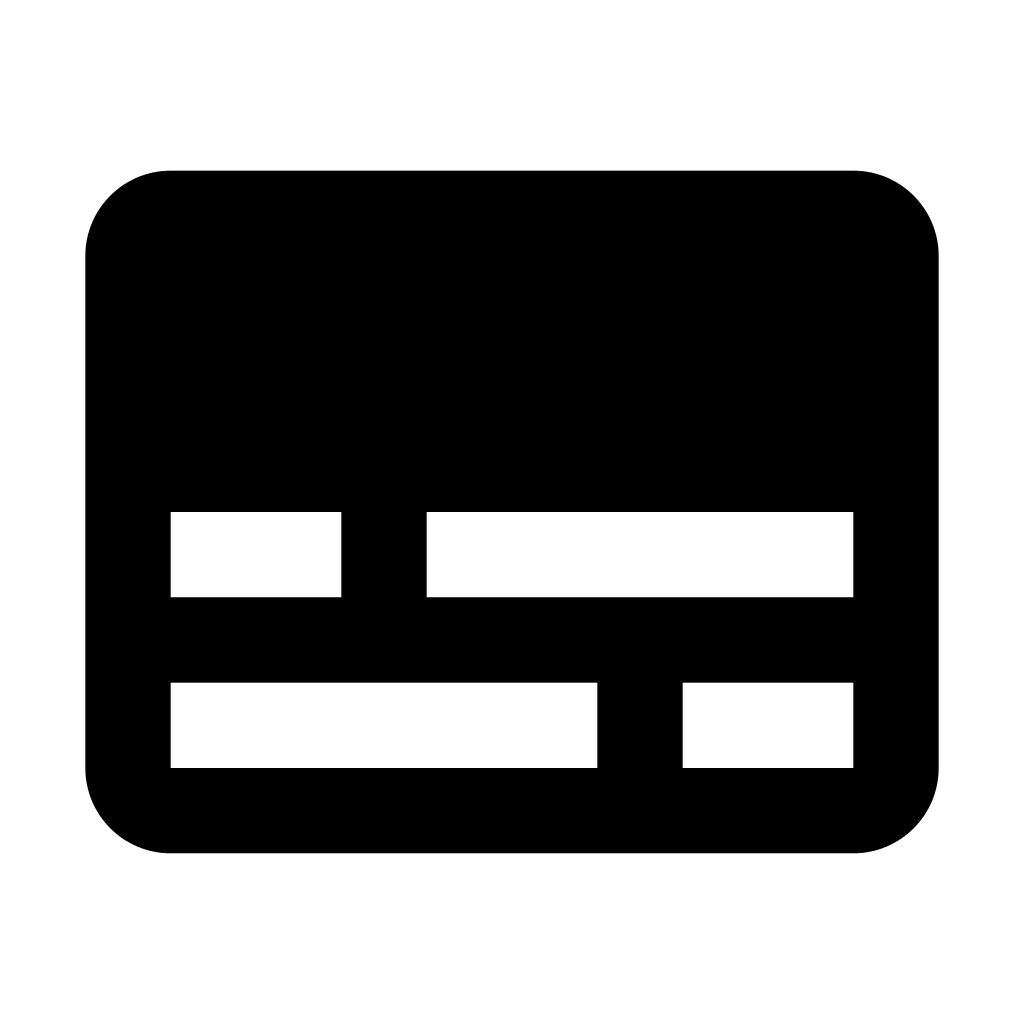 Use  the       button to adjust subtitle options
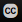 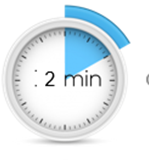 Help us to help you!
Please complete the survey – it takes just 2 minutes!
It will help us support you more in the future!
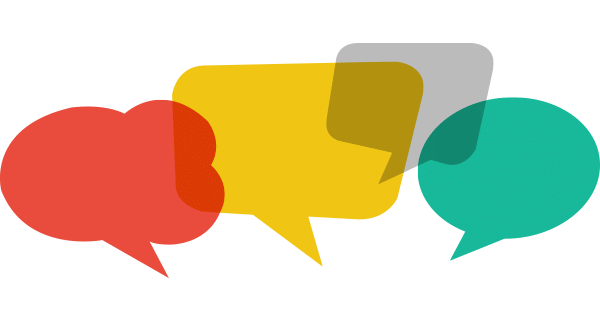 Help us to help you
Click here for survey
[Speaker Notes: Help us to help you.
Please complete the survey – it takes just 2 minutes!
It will help us support you more in the future!
Picture source https://www.freepngimg.com/internet/feedback]
Content of the session
How can we see that jobs are already evolving?
Where can you find reliable information about future jobs?
What is future proofing and how can it be evidenced?
[Speaker Notes: During the session today we will answer three big questions: 

How can we see that jobs are already evolving? 
Where can you find reliable information about future jobs?
What is future proofing and how can it be evidenced?]
How can we see that jobs are already evolving?
The more reflective you are the more effective you are…
[Speaker Notes: The first question we will address is: How can we see that jobs are already evolving? 

It is true to say that The more reflective you are the more effective you are. 

In this instance it is important to reflect on what is happening in employment. Looking at the changes in jobs now will enable you to do this in the future. Following this practice will be prepare you for an evolving career path. For example, many employees 15 years ago may not have had their own computers or laptops to work from, now most people do as well as mobile phones and tablets.]
Employers and job roles move with the times and are ever changing.
Employers are creating spaces they feel are more productive and better for staff wellbeing.
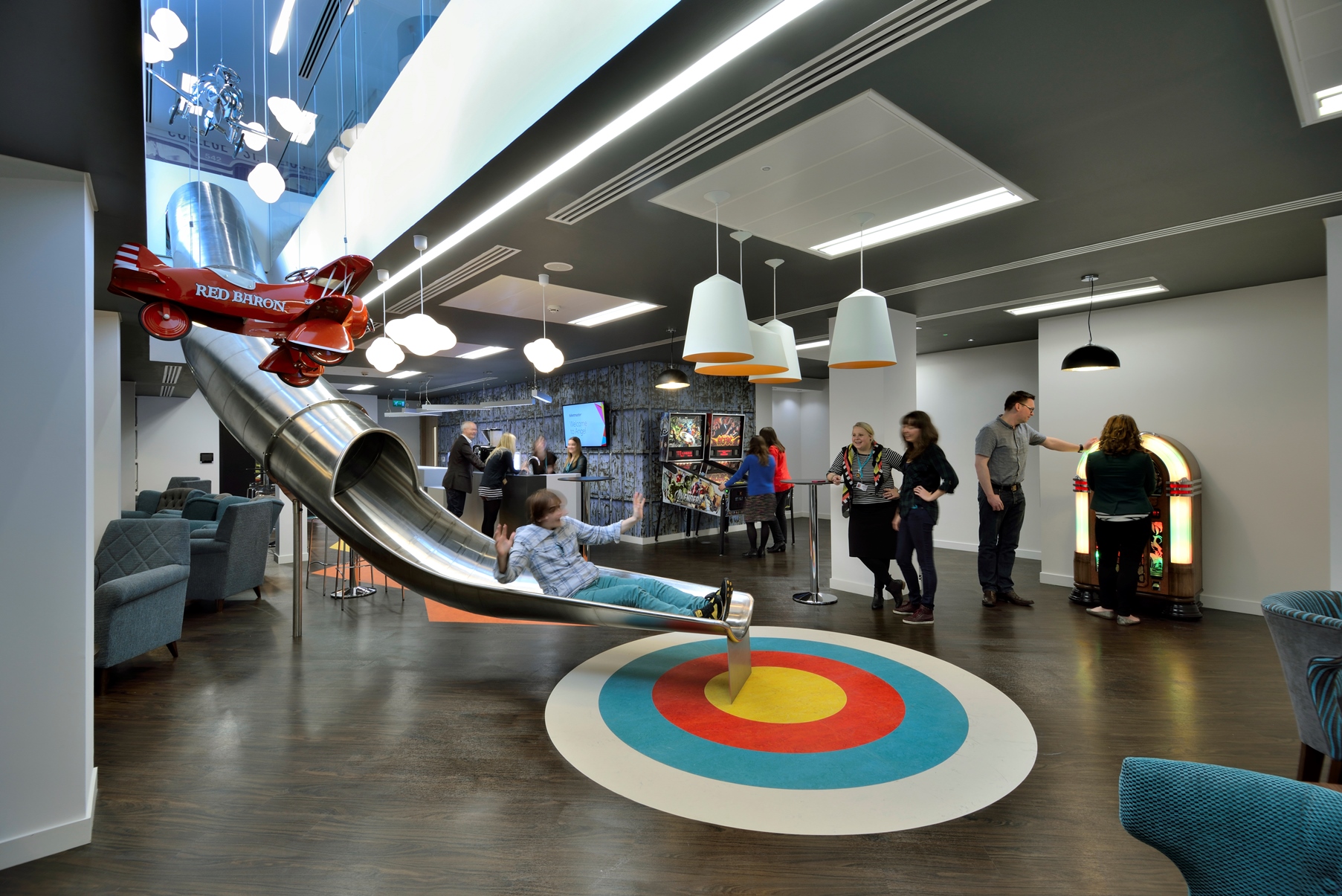 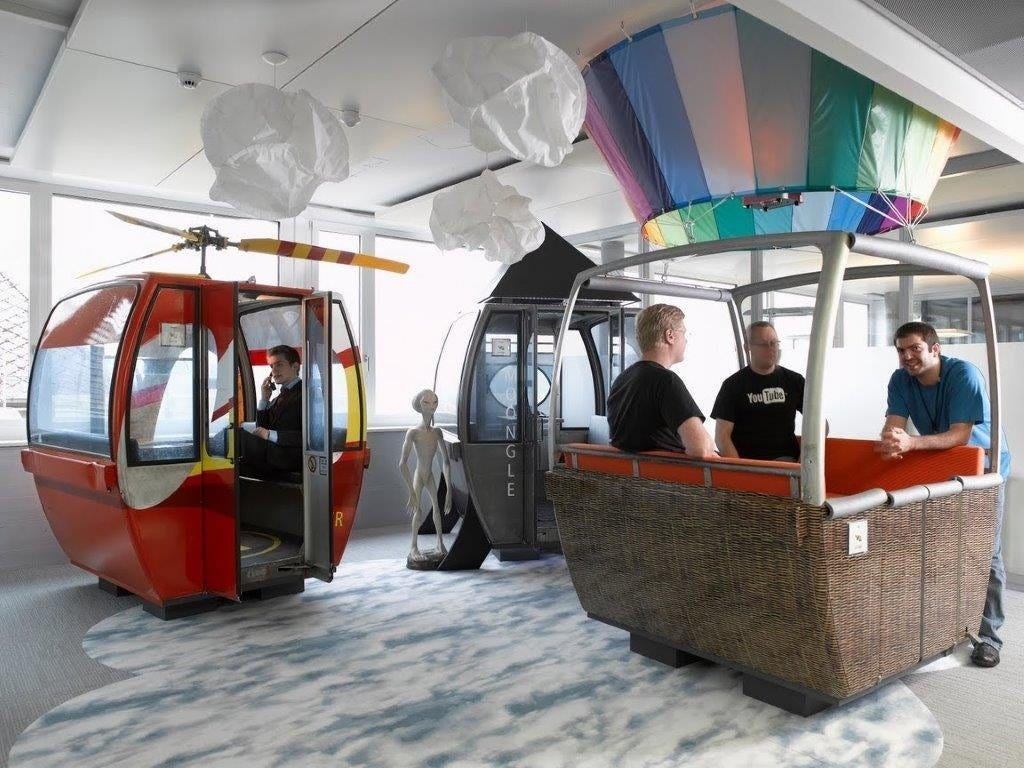 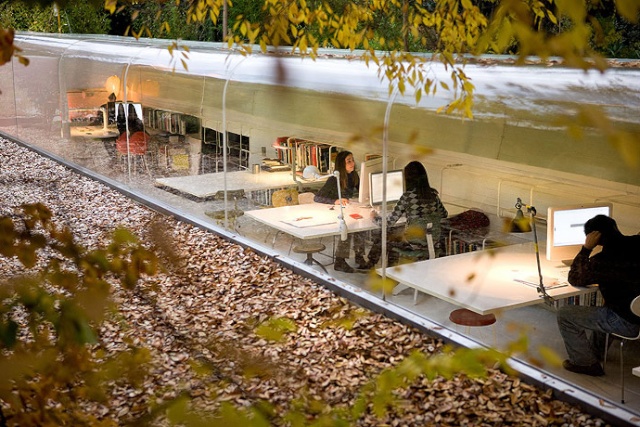 [Speaker Notes: Employers and job roles move with the times and are ever changing. 

It is not only job roles that are changing, so are working spaces. We can see that employers are adapting and starting to create spaces they feel are more productive and better for staff wellbeing such as live desks and possible working from home.

On the screen are 3 examples. 
(Pictures from left to right)
Picture 1: Google Office (Zurich) Meetings and ideas are shared in an environment more recreational than professional. 
Picture 2: Ticketmaster (London) Workers can have fun moving from one floor to another via a slide
Picture 3: Selgas Cano (Madrid) Workers can feel more connected to nature 
 
Image 1 source: https://www.businessinsider.com/google-zurich-headquarters-tour-2018-1?r=US&IR=T 
Image 2 source: https://discover.ticketmaster.co.uk/music/welcome-inside-ticketmaster-hq-3809/ 
Image 3 source: https://www.dezeen.com/2009/06/11/office-in-the-woods-by-selgascano/]
Some jobs didn’t exist 10 years ago
Cloud Computing Specialist
Big Data Analyst
App Developer
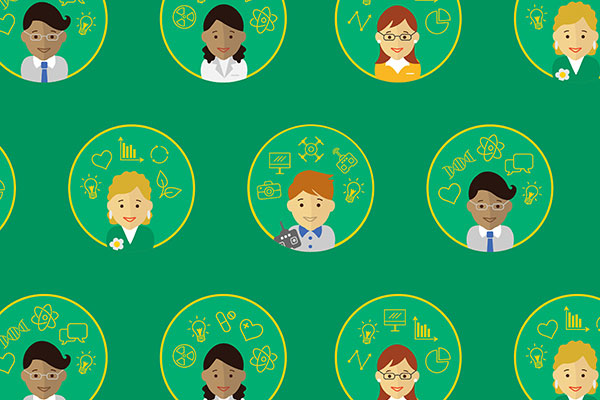 App Designer
Uber Driver
Digital Marketing Specialist
Chief Listening Officer
Social Media Manager
Blogger
SEO Specialist
[Speaker Notes: There are also jobs which exist now that did not 10 years ago. 

Five examples of these are: 

Cloud Computing Specialist 
Big Data Analysis 
App Developer 
Social Media Manager 
Uber Driver 

Image 1 source: https://www.crn.com/news/channel-programs/5-companies-that-came-to-win-this-week-june-28 
Image 2 source: https://technoforte.co.in/blog/page/3/ 
Image 3 source: https://chandigarh.in.locan.to/ID_4093437940/Mobile-application-Development-Services-All-over-the-world.html 
Image 4 source: https://codersera.com/blog/is-it-cheaper-or-more-expensive-to-hire-remote-developers/ 
Image 5 source:  https://uxplanet.org/uber-redesign-concept-2019-3d8c430f6c29]
Where can you find reliable information about future jobs?
Fake news or facts?
[Speaker Notes: The second big question we are addressing today is: Where can you find reliable information about Future Jobs? 

Fake news or fact? It is vital that the decisions you make are based on facts and not misleading information which has been created for the writers benefit or to sell a story.]
Reliable Source 1Pearson, Nesta and the Oxford Martin School created the report “Future of Skills Employment in 2030”
Findings:
Lifelong learning will be essential
Research considered:
Automation
Globalisation
Population ageing
Urbanisation
Green economy
Findings: Jobs in 2030 will require different skills
Link to Future Skills Welcome Video
[Speaker Notes: Reliable source 1 is research and a website created by Pearson's. 

The research is called “Future of Skills Employment in 2030” and was created by Pearson, Nesta and the Oxford Martin School. 

The research considered: 
Automation
Globalisation
Population ageing
Urbanisation
Green economy

The findings of the research were:
-Most jobs that will exist in 2030 will require different skills. 
-Automation will impact jobs by increasing efficiency and people will need to work alongside machines. 
-This point highlights the need for human skills to be developed to get into a particular sector and for lifelong learning to maintain employment.]
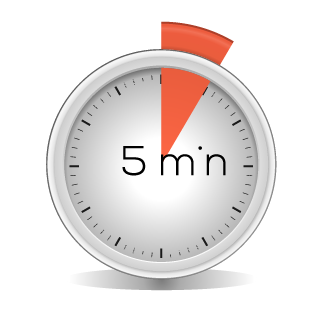 ActivityWhat skills do you need?
Use the website below:
https://futureskills.pearson.com/
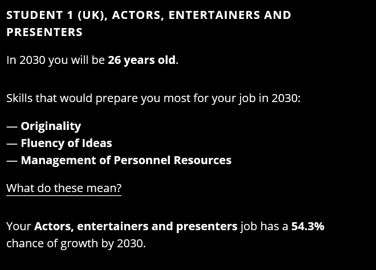 Enter your name, year of birth and job title
The results will show you the skills you will require for that job.
[Speaker Notes: Following the research by Pearson's they have created a tool, on the website address shown, to identify the skills for jobs of the future. 

On the website you enter: the names, year of birth and job title. 

On the right of the slide is an example. 
I put the following information into the search engine. 

Name: Student 1
D.O.B: 2004
Job: Actors, entertainers and presenter. 

It has identified that the skills required ate: 
-   Originality
Fluency of Ideas
Management of Personnel Resources]
Reliable Source 2
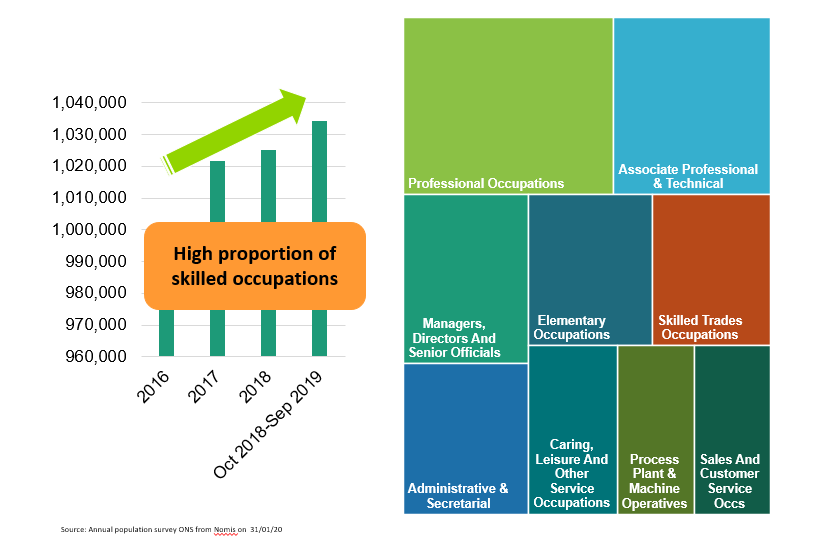 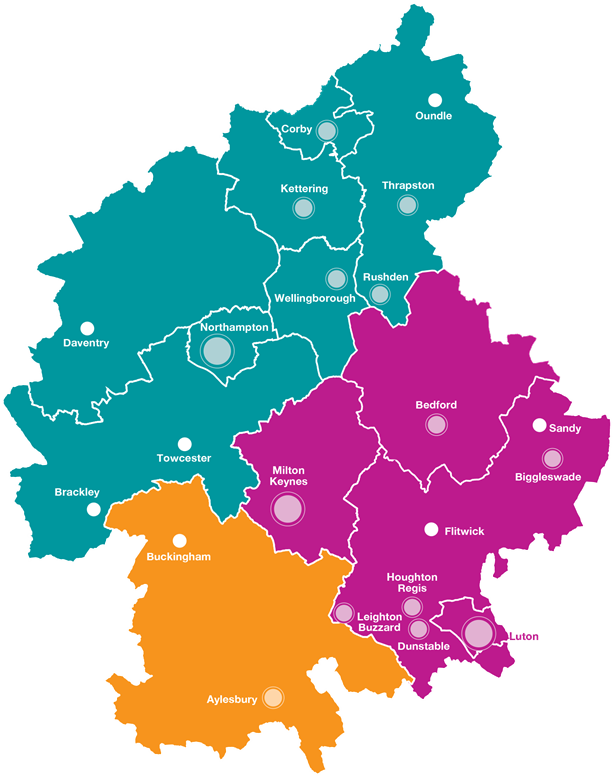 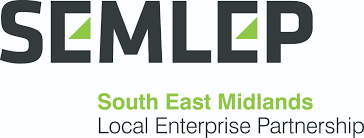 [Speaker Notes: The second reliable source of information I would like to draw your attention to is South East Midlands Local Enterprise Partnership (SEMLEP)
SEMLEP creates easy to read Labour Market Information (LMI)
Image source: https://www.semlep.com/ 

SEMLEP Produce information such as this. 
They look at the amount of jobs in an area. They also look at which areas/sectors are growing. 
The information shown if for the South East Midlands. 

A high proportion of the jobs are for skilled or semi skilled with only administrative and secretarial roles reducing.
Low skill elementary occupation numbers have remained fairly flat however the roles within those occupations have changed to include much more digital content taking on roles traditionally conducted by people in middle management/skilled area.

Image source https://www.semlep.com/  
/]
Employers Influences in Recruiting Young People
[Speaker Notes: SEMLEP have looked at what's important to employers. 

It shows that the biggest influence in selecting a person for employment is their skills. Employers are looking for core competencies and transferrable skills such as adaptability, team work and being reflective. However, there is now a huge demand for basic digital skills – being able to utilise Microsoft Office and other digital skills such as programming. More detail on this shortly.

This research supports the findings of Pearson, Nesta and the Oxford Martin School, who said human skills are required for jobs of the future. 

Image source: https://www.semlep.com/]
What is Future Proofing and how can it be evidenced?
Skills, Skills, Skills!
[Speaker Notes: The final big question is: What is Future Proofing and how can it be evidenced?

The research from Pearson, Nesta and the Oxford Martin School and SEMELP is showing that skills are how you will future proof yourself for a chosen career. 

I will introduce one type of skill and then it will be over to you.]
Spot Light on Digital Skills
The biggest impact on future skills is digital!
Robotics and automation
Autonomous vehicles and intelligent mobility
Delivery bots and drones
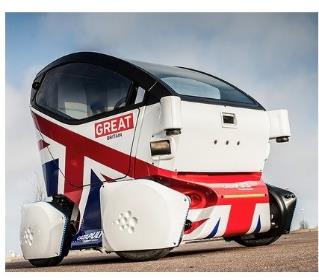 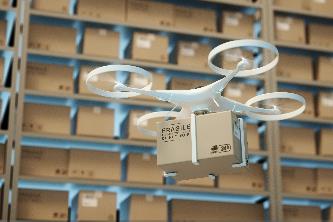 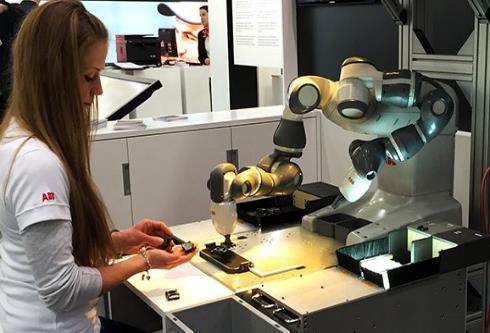 [Speaker Notes: I have drawn your attention to digital skills because SEMLEP have been alerted to the skills gap for digital technology. 

There is job growth in:
-   Robotics and automation
Autonomous vehicles and intelligent mobility
Delivery bots and drones 

Image 1 source: https://www.abb-conversations.com/2015/04/introducing-yumi-the-worlds-first-truly-collaborative-robot/ 
Image 2 source: http://www.guilsborough.northants.sch.uk/for-parents/key-information/careers/careers-documents/1853-growing-people-south-east-midlands-labour-market-information/file 
Image 3 source: https://techhq.com/2019/06/transport-management-for-the-rest-of-us-ratelinx-and-technology-in-the-mix/]
Digital Skills ListDigital skills can be split into 3 areas:
1. Basic Digital Skills
Basic online activities (emails, searching for information, banking, etc.)
2. Digital Literacy 
Use of spreadsheets, word processing and presentation software, along with personal and business data protection.
3. Specialist Digital Skills.
Relate to specific digital jobs Hardware/Infrastructure support in roles such as: 
Programming, Data analysis, Digital design, Digital marketing, Cyber security
[Speaker Notes: Digital Skills can be considered in 3 areas: 

Basic digital skills 
Basic online activities (emails, searching for information, banking, etc.)

2. Digital Literacy 
Use of spreadsheets, word processing and presentation software, along with personal and business data protection

3. Specialist digital skills 
Relate to specific digital jobs Hardware/Infrastructure support 
Programming
Development and Information Technology Operations (DevOps)
Hardware/Infrastructure support 
Data analysis 
Digital design
Digital marketing 
Cyber security]
So many skills
SEMLEP found Employers are looking for the following skills
Core Competencies
Technical/
Vocational Skills
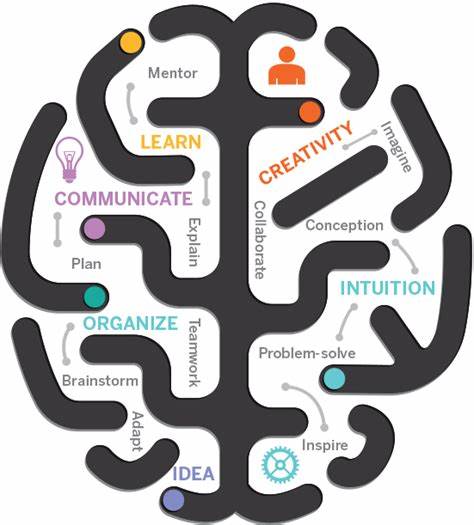 Attitudes & Behaviours
Basic Skills
[Speaker Notes: This is a full list of skills and core competencies. 

Core Competencies: Communication, problem solving, resilience, initiative, organisation, Teamwork/Collaboration, Digital literacy, Creativity

Attitudes & Behaviours:
Work ethic, Curiosity, Independence, Reflective/Attention to Detail, Honesty, Reliability, Politeness, Humility

Technical/Vocational Skills
Job specific
Technical and practical
Specialist digital skills
Customer relationships/sales

Basic Skills:
Numeracy
Literacy
Basic Digital

Image Source : https://bankkita.com/explore/organization-clipart-transferable-skill/]
Evidencing Skills
You can gain and improve core competencies from doing some, or all, of the activities shown.
[Speaker Notes: You can gain and improve digital skills and all the core competencies we have looked at from doing some, or all, of the activities shown.

-Part-Time Job
- National Citizen Service
- Volunteering
- Work Experience
- Cadets
- Sports
- Enterprise Activities
- School Activities
- Duke of Edinburgh 
- Employer Engagement
Use of IT
Clubs and Societies]
In Summary
Jobs are ever evolving and changing.
You can prepare by increasing your skills/core competencies and evidencing these.
Digital skills are having an increasing impact on the majority of job roles and careers.
It is essential to be digitally competent in order to maximize your employability for the future.
[Speaker Notes: In summary 

-Jobs are ever evolving and changing.
-You can prepare by increasing your skills/core competencies and evidencing these. 
-Digital skills are having an increasing impact on the majority of job roles and careers. It is therefore essential to be digitally competent in order to maximize your employability for the future.]
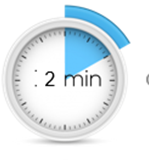 Help us to help you!
Don’t forget to complete our survey!
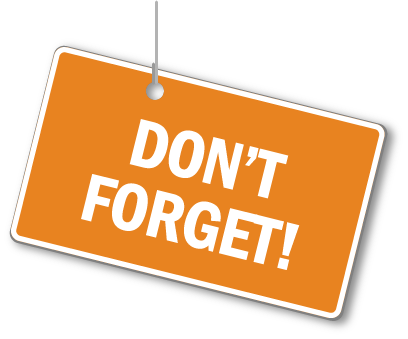 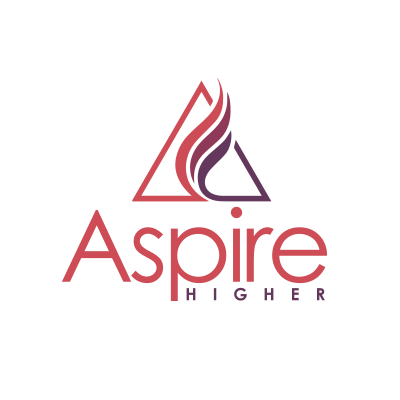 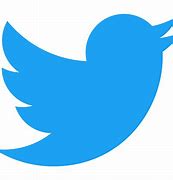 Click here for survey
aspire-higher.co.uk/
@AspireHigherNet
[Speaker Notes: Help us to help you. 
Please complete the survey. 
Photo source https://www.eurodrying2019.com/uk/page.asp?PID=97
Company logo: Twitter]
Jobs of the Future
[Speaker Notes: Thank you for attending the presentation on “Jobs of the Future”]